The Art of Agile Documentation
[Speaker Notes: A Sense-making workshop to simplify valuable documentation and reduce wasteful documentation.

Myth: “Agile teams don’t document.”

Truth: Agile teams produce excellent and valuable documentation.

Agile Engineering practices have revolutionized the ways in which documentation is treated and produced. In high-stakes environments with heavy compliance and audit requirements, a tendency toward exhaustive documentation is dangerously common. This workshop provides direct guidance and simple tools to help a document-heavy workplace think differently about documentation.

I have developed this workshop to help an organization reframe their understanding of documentation with respect to knowledge work in complex environments so that they may eliminate unnecessary artifacts and simplify/automate others.]
David Sabine
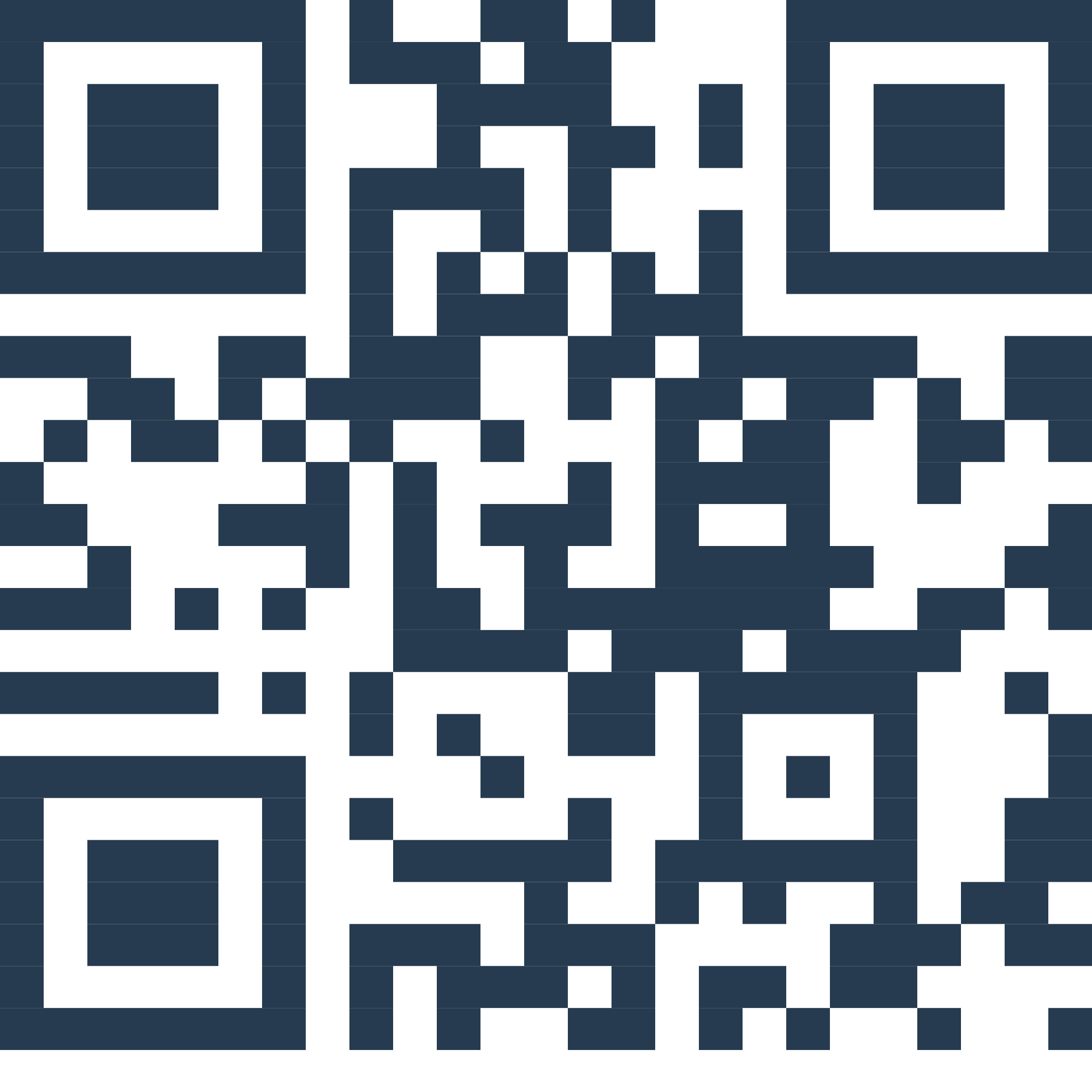 https://scrum.works
@davesabine
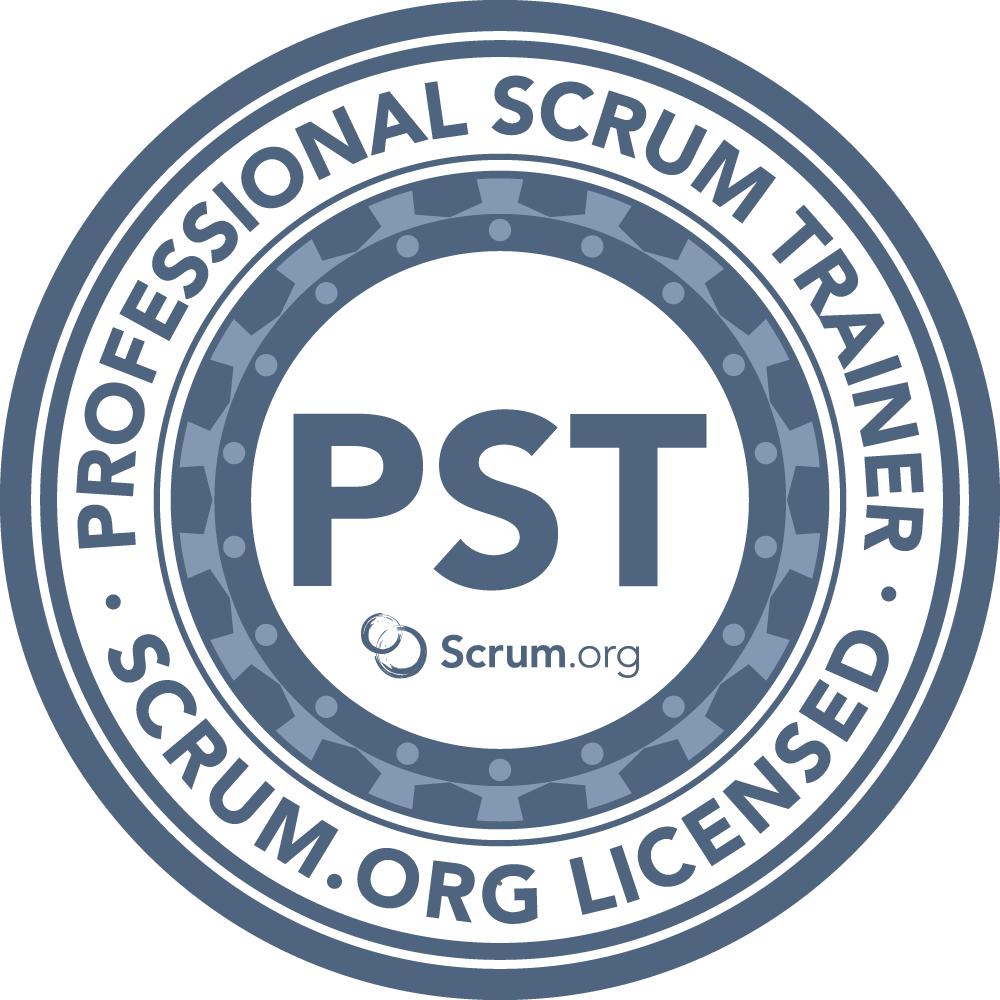 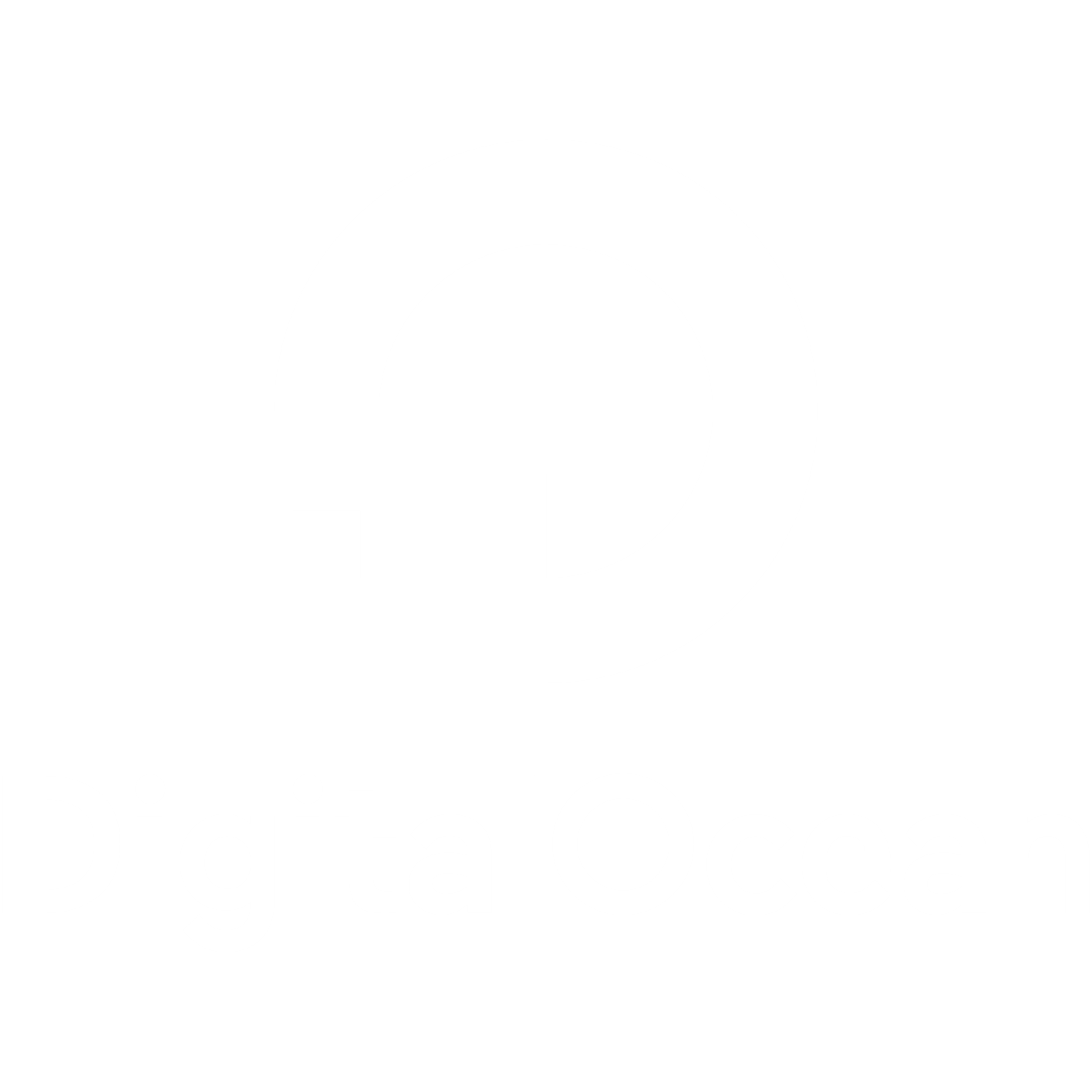 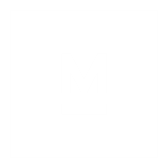 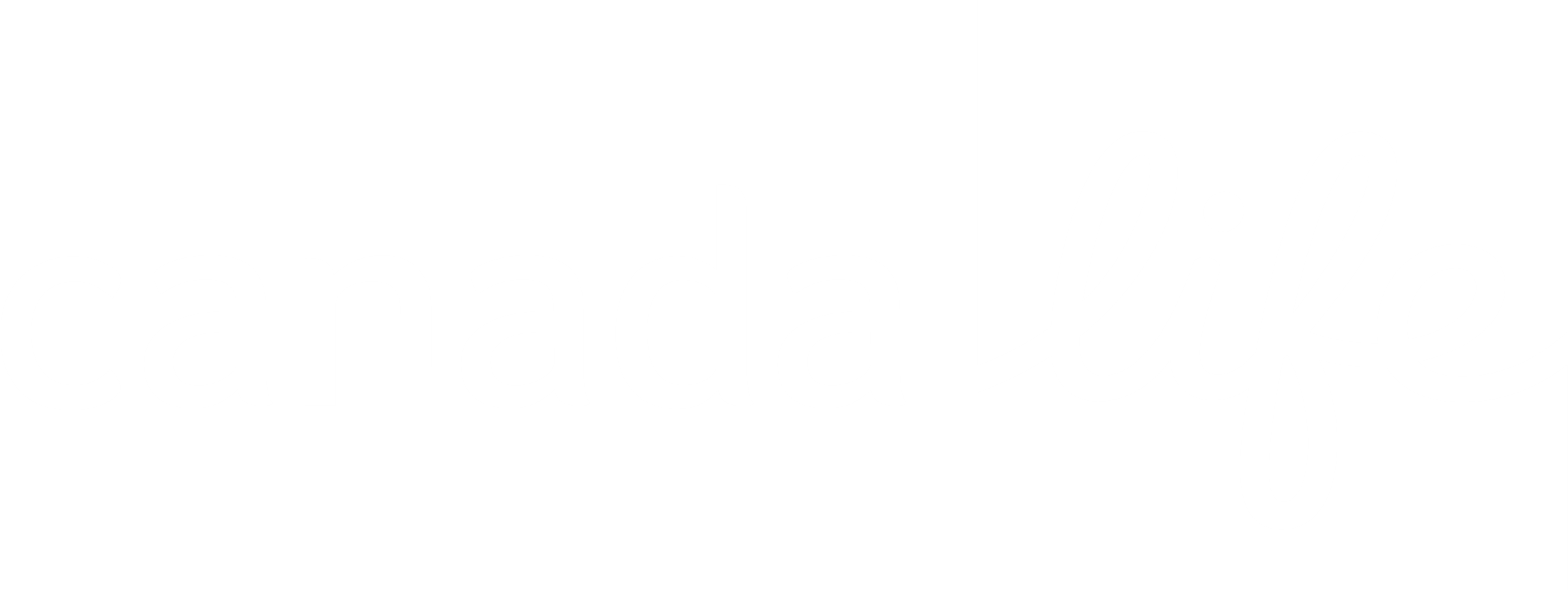 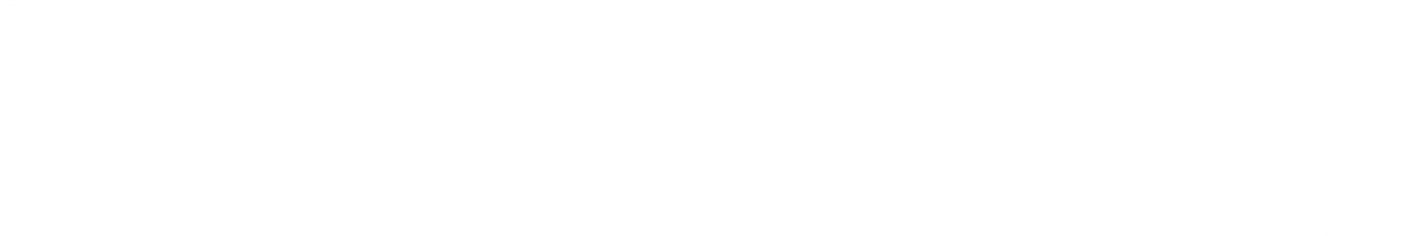 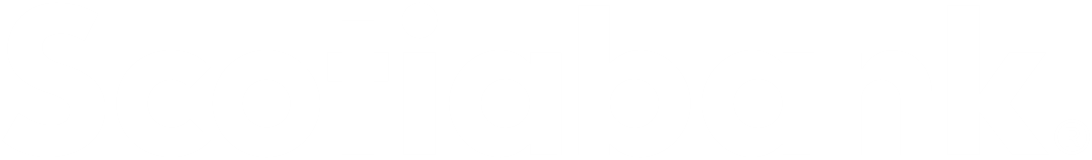 Downloads
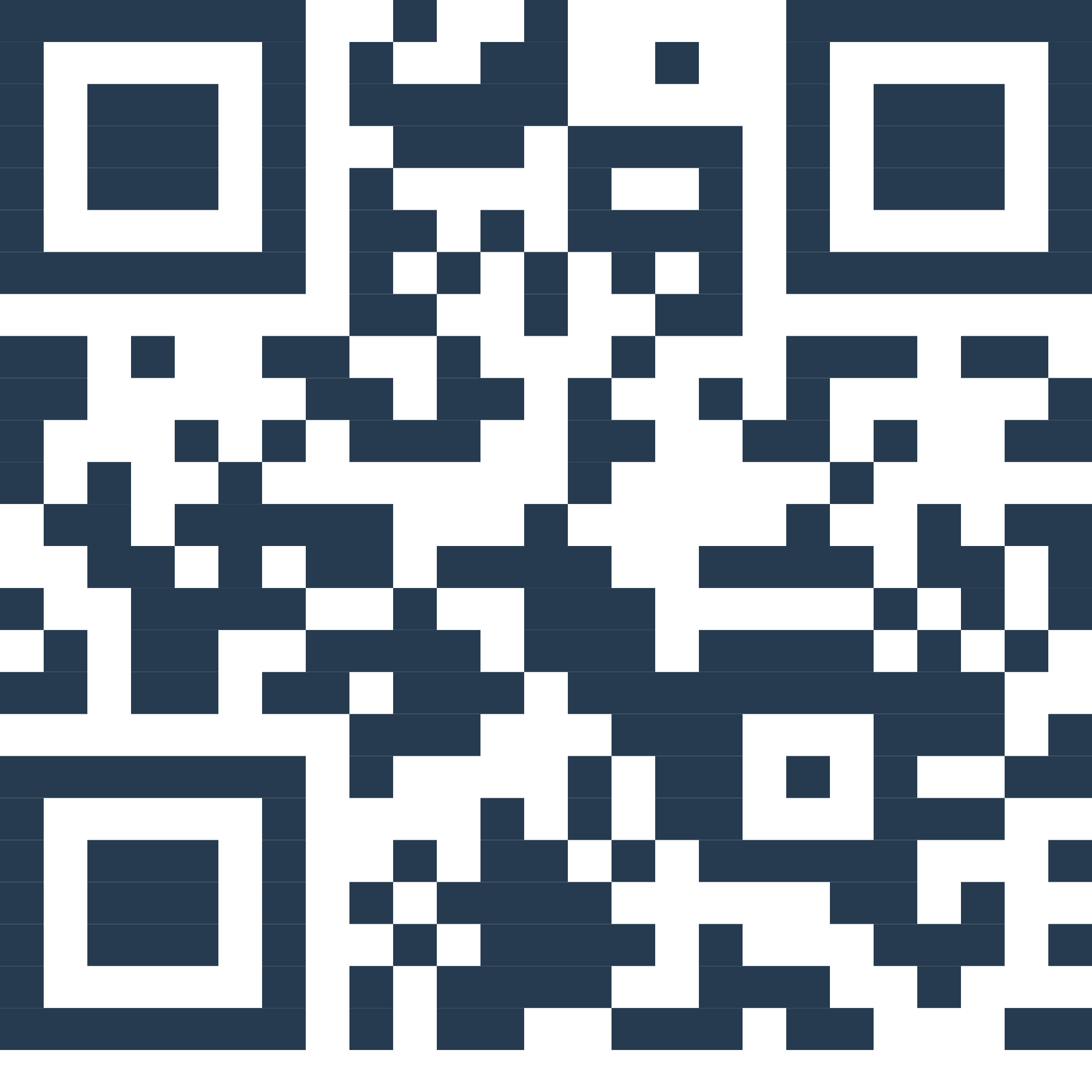 Get these documents at http://bit.ly/2qUPPAO
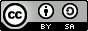 WELCOME
A sense-making workshop to simplify valuable documentation & reduce wasteful documentation.

<aside>Hats off to James Shore and Shane Warden.</aside>
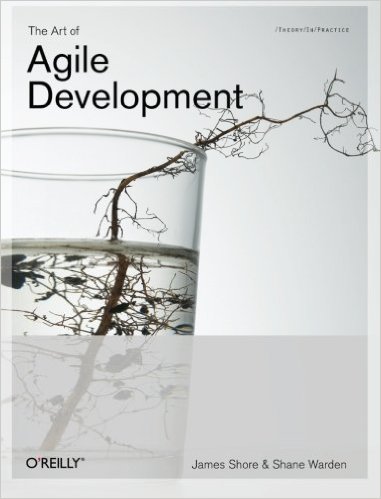 [Speaker Notes: 2:50pm]
How to architects spend their time?
Architecting?
No

   4 hours solving the problem
+ 4 months in Microsoft Visio to   convince others of the    solution.
How to designers spend their time?
Designing?
No

   2 hours at a whiteboard
+ 2 weeks futzing with InVision
How to Software Engineers spend their time?
Coding?
No

   3 hours/day coding
+ 5 hours/day warding off   questions about why things   take so long
How to Business Analysts spend their time?
Business Analysis?
No

   7 hours/day writing details for   work happening 7 months   from now
+ 1 hour/day telling details    about work happening this    Sprint (despite having   documented everything 7    months ago)
Agenda
Reframe our understanding of documentation in complex/adaptive work.
Reframe our understanding of ‘implementation’ — when does it occur?
Appraise commonly-used documents with respect to customer-recognizable value.
Simplification. Excellence.
[Speaker Notes: 2:52pm]
1.
DOCUMENTS, DOCUMENTS, DOCUMENTS.

{~5 minutes}
USER STORY
SCREEN COMPOSITE
[Speaker Notes: 2:53pm

One idea per sticky.

5 minutes: write the names of as many documents as you can think of.

Write privately & quietly at first.  (This will speed things up.)  No filtering, no judgement, just make visible as many different documents that come to mind. After the most obvious items, discuss and help each other think of more.

Place the stickies anywhere on the canvas.

FOR THOSE who don’t have a canvas at their table, use a large flipchart paper please and I’ll help you ‘create’ the canvas as we move on through the workshop.

List all documents which come to mind.
GO

Examples: BRD, Project Plan, UI design, test plan, tech spec, Statement of Work.

Internal documents. Client-facing documents. ‘Between-team’ documents. Short-lived documents. Long-lived archives.

Less obvious: Email, chat messages, contracts, flow diagrams, time sheets, audit evidence, compliance measures, test results, experiments, prototypes, source code, MSA, payment receipts.]
EXAMPLES & CONFIRM
Contract
Requirement
Artboard
Test plan




Test result
Source code
Usage guide
Installation guide
[Speaker Notes: 2:57pm]
2.
The ‘Point of Implementation’ is the point in time that a new behaviour, feature, requirement, element is codified into the product.
THE POINT OF IMPLEMENTATION
[Speaker Notes: 3:02pm]
IF IMPLEMENTING A NEW FEATURE
The Point of Implementation occurs when the source code is being altered to produce the new behaviour.
The new feature is said to have been “implemented” when the Product Developer or user can execute the new feature.
[Speaker Notes: 3:04pm]
IF IMPLEMENTING A NEW UI ELEMENT
The Point of Implementation occurs when the user interface is being altered to display the new design.
[Speaker Notes: 3:05pm]
IF FIXING A BUG
The Point of Implementation occurs when the source code is being adjusted to correct the undesirable behaviour.
[Speaker Notes: 3:05pm]
PRODUCT DEVELOPMENT IS ALWAYS…
A series of adjustments.
A series of implementations as each new behaviour is put into effect.
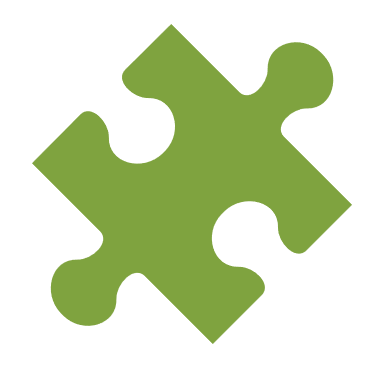 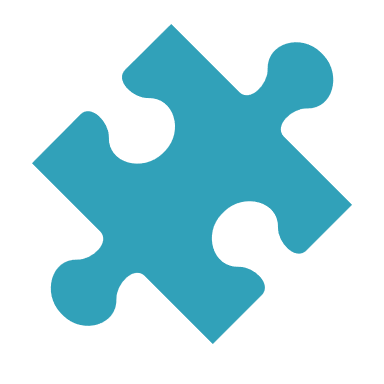 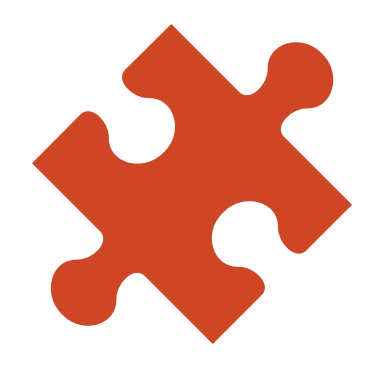 [Speaker Notes: 3:06pm

In practical terms, a Point of Implementation occurs every time a Product Developer commits new lines of source code into their code repository.]
IMPLEMENTATION IS NOT
[Speaker Notes: 3:08pm]
CLEAR?
[Speaker Notes: 3:09pm]
3.
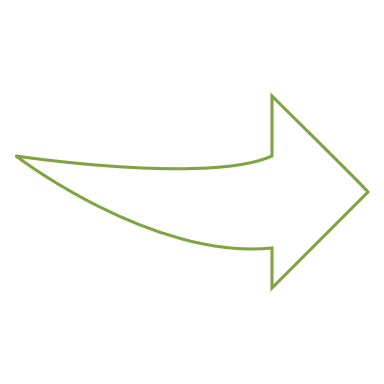 pre
AFFINITY MAPPING

{~4 minutes}
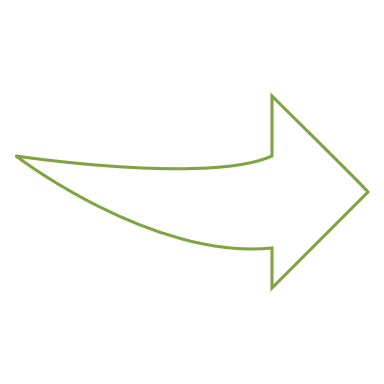 post
[Speaker Notes: 3:10pm]
EXAMPLES & CONFIRM
REQUIREMENT
TEST PLAN
ART BOARD
CONTRACT
SOURCE CODE
USAGE GUIDE
TEST RESULT
INSTALLATION GUIDE
[Speaker Notes: 3:16pm]
4.
Documents which inform decisions leading up to a Point of Implementation are kept:
Lightweight
Disposable
CONCEPT: PRE
[Speaker Notes: 3:19pm

Documents may be informative (at best) but do not represent decision. 

Until the Point of Implementation, all dialogue about said feature is conjecture.

Hypothesis. (tested with actual users only after implementation)]
CONCEPT: POST
Documents which record the condition of the Product at a Point of Implementation are to be kept:
Version-controlled with the Increment
User-centric/audience-specific
[Speaker Notes: 3:22pm

When we implement, a decision is codified — all information and dialogue to that point in time is captured and realized in the implementation.

The implementation is therefore a record of a set of decisions.

We want the ability to mark said decision-set as distinct from other sets — both in time and proximity.  We also want the ability to undo the implementation with ease.  Thus, version-controlling each increment of Product enables us to implement our decisions in small, reversible steps.

As well, we can remember our highest priority is to satisfy the customer through early and continuous delivery of valuable increments.  Therefore, our implementation of any adjustment to the Product and its related artifacts must satisfy its users.
Who is the code for?
Who is the UI for?
Who is the audit evidence for?]
5.
Work-In-progressDocuments

Lightweight
Disposable
PlanningDocuments
Lightweight
Disposable
QUADRANTS EXPLAINED
ReleaseableDocuments
Version-controlled with the increment
User-centric & Audience-specific
Hand-offDocuments
Version-controlled with the increment
User-centric & Audience-specific
[Speaker Notes: 3:25pm

Table-groups will discuss ways to radically simplify and/or automate the documents listed on their canvas.  And for each, if the quality expectations described in Segment 4 cannot be achieved, the document will be removed from the canvas and discarded.]
6.
Move stickies into appropriate quadrants based on whether they are:
Planning Docs
WIP Docs
Releasable Docs
Hand-off Docs

For each: destroy the sticky note if you cannot figure out a way to meet the quality criteria.
AFFINITY MAPPING

{~5 minutes}
[Speaker Notes: 3:26pm]
CELEBRATE!
[Speaker Notes: 3:38pm]
Where To Go From Here?
Downloads
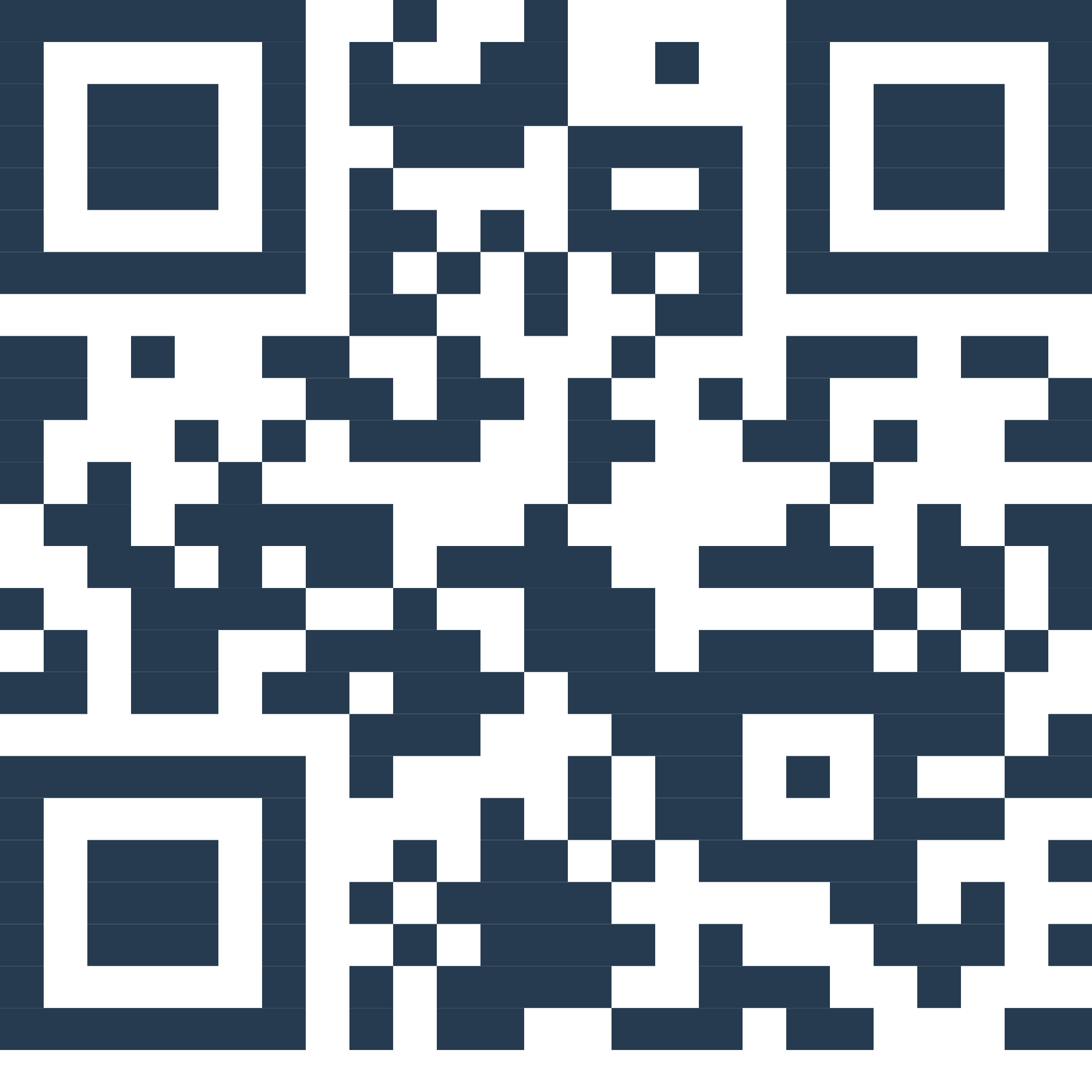 Get these documents at http://bit.ly/2qUPPAO
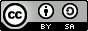 Thank You
David Sabine, PST
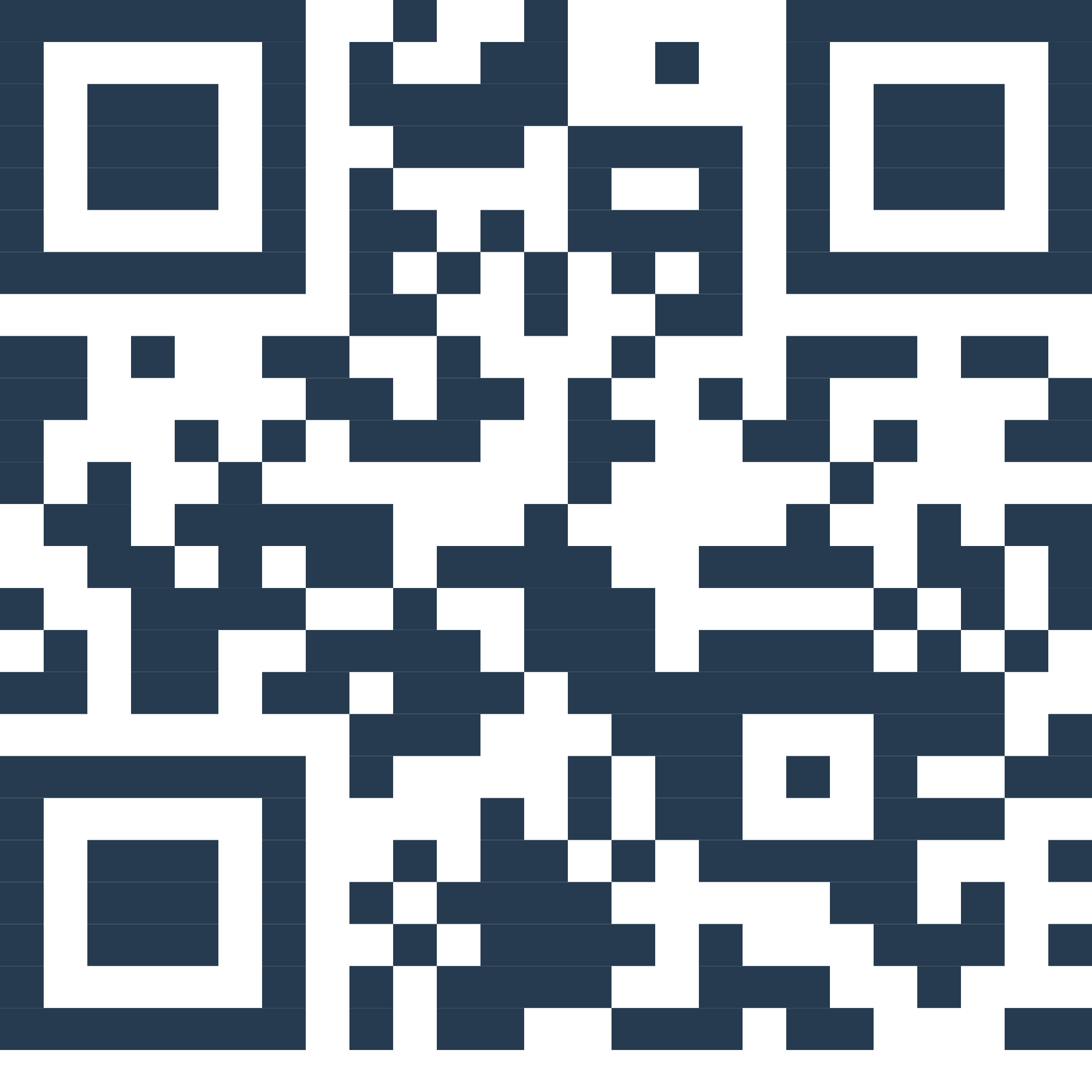 https://scrum.works
@davesabine
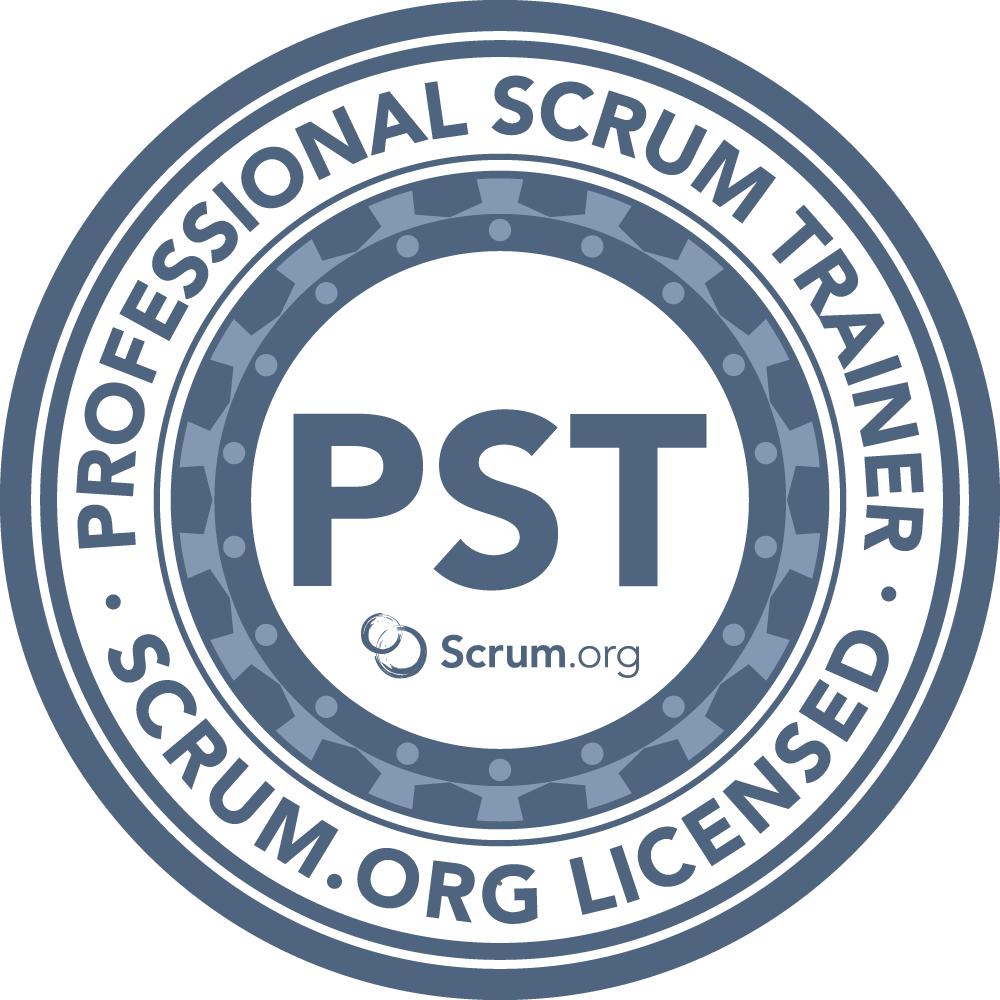 [Speaker Notes: QR Code generator at https://www.aptika.ca/qrcode/]